Identifikácia typov útočníkov pomocou údajov z honeypotov
Bc. Lenka Kleinová
RNDr. JUDr. Pavol Sokol, PhD.
Motivácia
Otázka bezpečnosti
Získavanie informácií o útočníkoch a ako ich využiť...
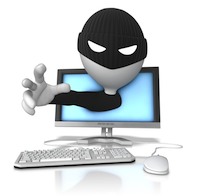 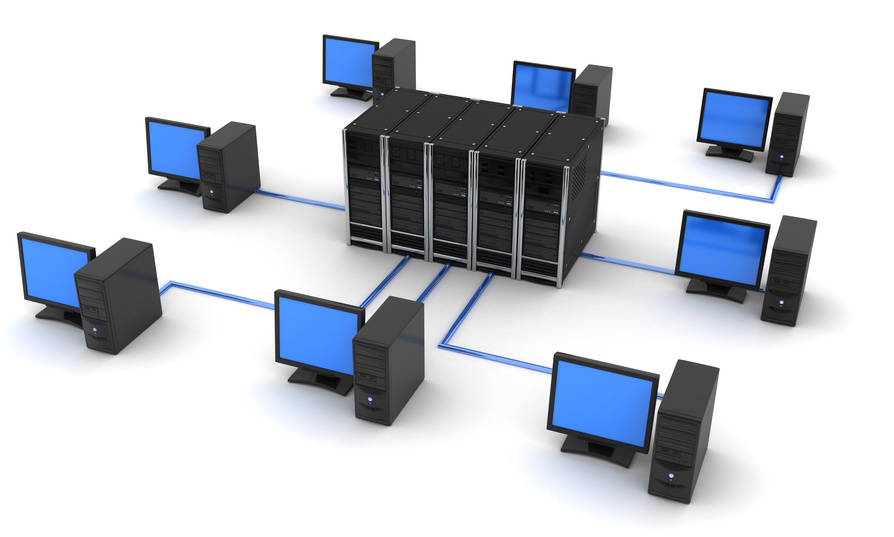 Ciele práce
(1) Analyzovať možnosti identifikácie útočníkov pomocou modelov útočníkov
(2) Porovnať aktuálne prístupy k identifikácii typov útočníkov
(3) Navrhnúť modely útočníkov zohľadňujúc údaje získané honeypotmi
(4) Navrhnúť a implementovať rozhodovací algoritmus pre určenie typu útočníka v údajoch získaných pomocou honeypotov
Honeypot ako nástroj na získavanie údajov o útočníkoch
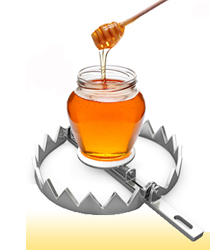 Kategorizácia útočníkov
Kritériá:
Ciele, motivácia
Schopnosti
Znalosti o systéme
Script-kiddies
Insiders
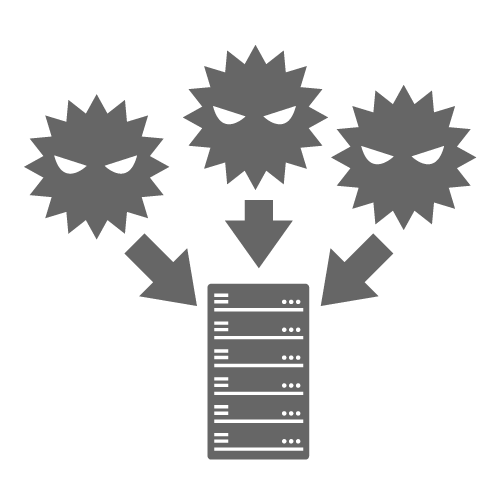 Klastrovací algoritmus
„ideálny“ útočník
Definovanie skupín
Analýza údajov
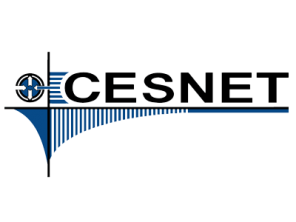 Týždenné údaje
16 miliónov záznamov
IDEA formát (JSON)
key:value

„Aké informácie máme o útoku?“ = aké kľúče sa v súbore nachádzajú?
PostgreSQL
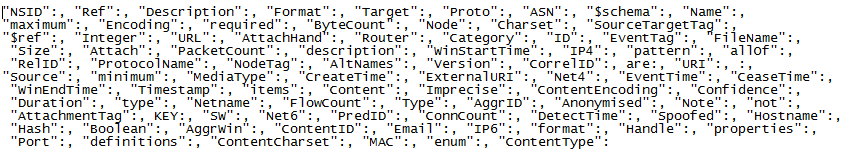 „Category“
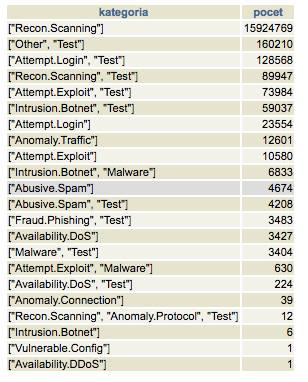 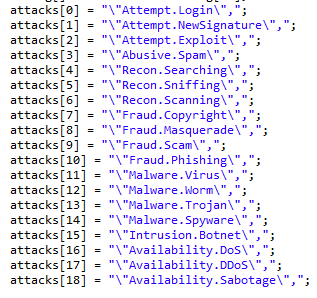 „ConnCount“
počet pokusov o pripojenie alebo počet úspešných pripojení
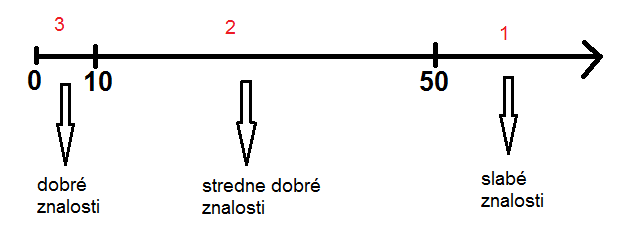 Weka
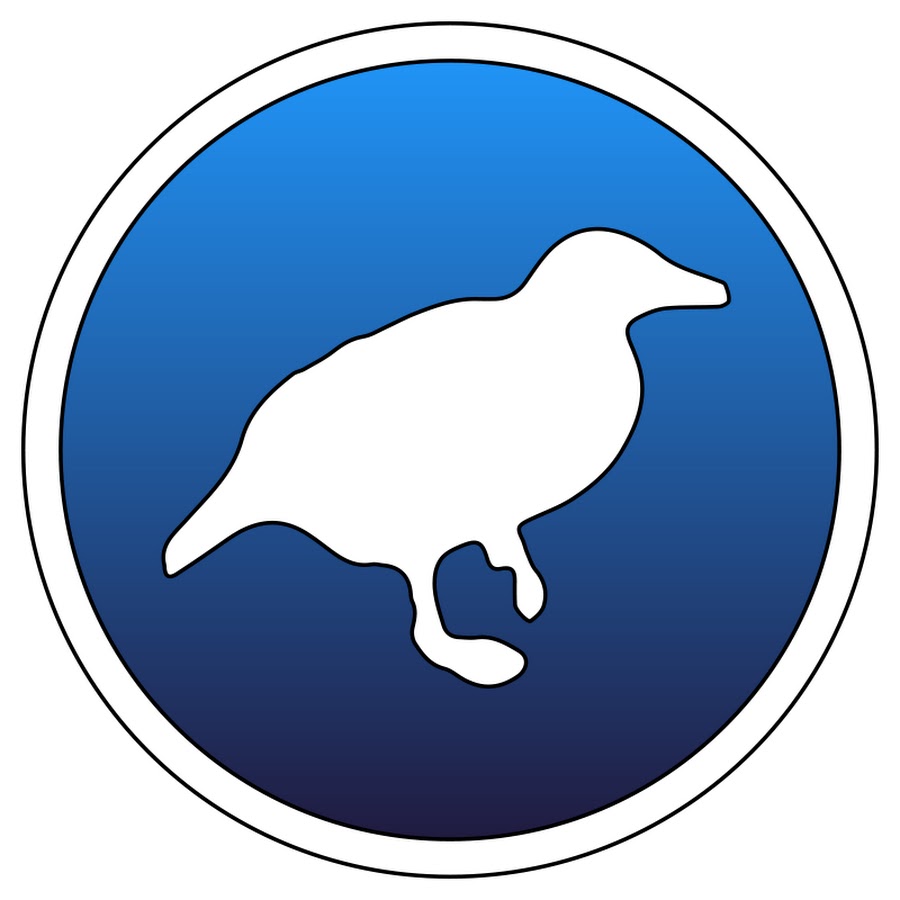 Nástroj na využívanie 
algoritmov učených pre
dolovanie v dátach
Klastrovanie
.arff formát
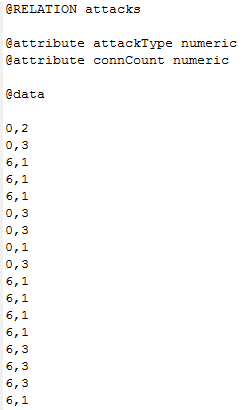 Analýza klastrovacích algoritmov
K-means
+  časová zložitosť		- určenie „k“
	jednoduchosť
Aglomeratívne klastrovanie
+  malé zhluky
	nie je potrebné určovať počet zhlukov
závislosť od použitej metriky
	závislosť od počiatočných zhlukov
Deliace klastrovanie
+ najlepšie výsledky
- časová zložitosť
Údaje po naškálovaní
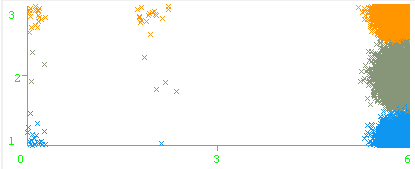 Údaje po klastrovaní (k-means, k =4)
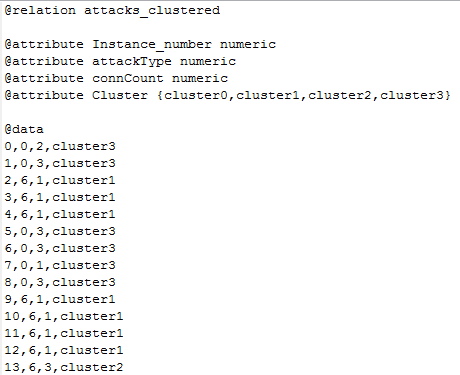 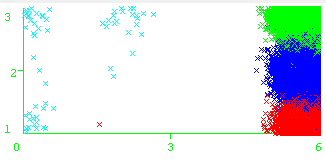 Čo ďalej...?
Ako určiť motiváciu útočníka?
Ako určiť „ideálneho útočníka“?
Pomenovanie získaných skupín útočníkov...
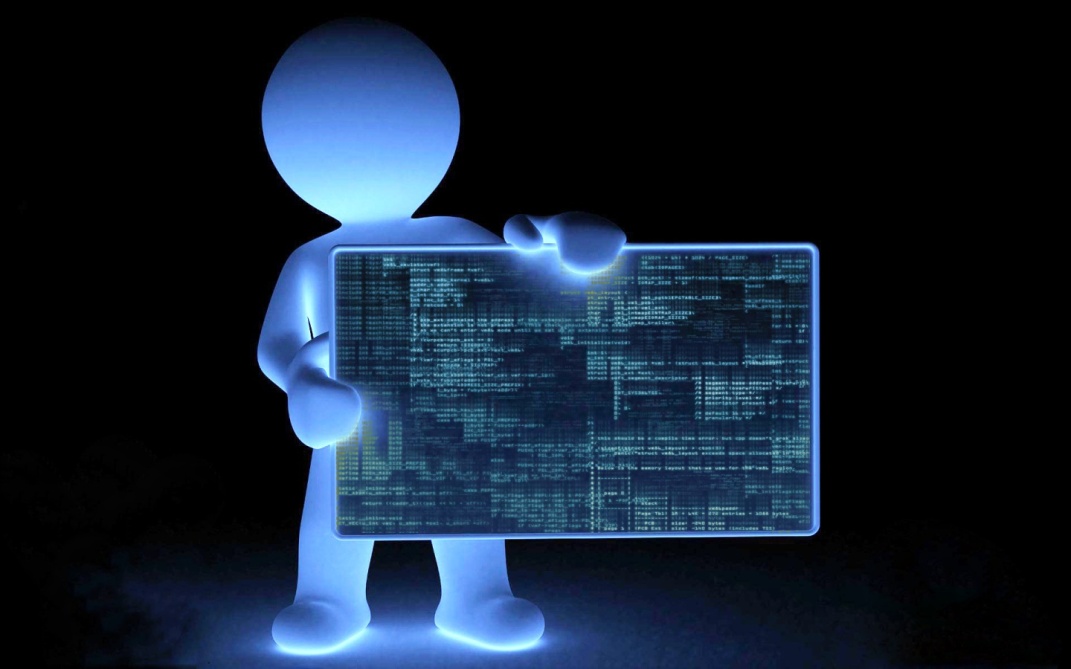 Zhrnutie
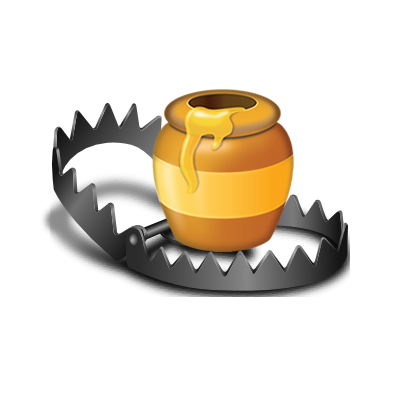 {[2, 10, 6], [9, 5, 3], …}
Pomenovanie
 skupín
Ďakujem za pozornosť...